نماذج تصميم المناهج 
مادة تصميم المناهج 
الدبلوم الخاص 
أد سعيد حامد محمد يحيى
النظرية والنموذج في مجال تطوير المناهج:
لابد لواضع المنهج أن يمتلك نظرية عامة للمنهج الذي سيقوم ببنائه. 

لان المنهج لا يكون واقعياً بدون قاعدة نظرية يمثلها بشكل تطبيقي ومن خلالها  يمكن رسم الملامح الرئيسية للمناهج.

 ـ فعرف بوشامب نظرية المنهج على أنها مجموعة من العبارات المترابطة التي تعطي المنهج معنى عن طريق إبراز العلاقات التي تربط بين عناصره وتطويره واستخدامه وتقويمه.
نظريات المنهج
فما هي نظريات المنهج التي تمثل المقدمة التي تشمل نظرية باني  المنهج حول المعرفة والإنسان والمجتمع؟
هناك نظريات خمس لبناء النموذج وهي
من هنا أجريت الكثير من الدراسات التي تبحث في بناء نماذج منبثقة عن هذه النظريات، فظهر نموذج ماكيا وتايلور وغيرهم
نماذج بناء تطوير المناهج:
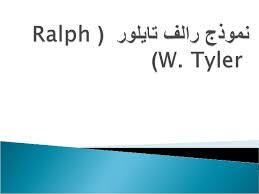 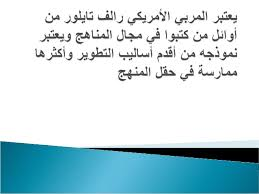 نبذة مختصرة عن رالف تايلور:
وضع رالف تايلور في كتابه ( المبادئ الأساسية للمنهج وطرق التدريس) نماذج في تطوير المنهج وقد أطلق عليها المتخصصون في مجال المناهج وطرق التدريس قاعدة تايلور المنطقية أو مبدأ تايلور، ويعد نموذجه من النماذج الخطية التي تقوم على الأهداف، ويتعامل هذا النموذج مع أربعة أسئلة أساسية هي:
1ـ ما الأهداف الرئيسة التي ينبغي على المدرسة أن تسعى لتحقيقها؟
2ـ  ماهي الخبرات التربوية التي يمكن توفيرها والتي يحتمل أن تحقق الأهداف التربوية ؟
3ـ كيف يمكن أن تنظم هذه الخبرات التربوية بصيغ مؤثرة في التدريس؟
4ـ كيف يمكن أن نقرر إذا ما كانت هذه الأهداف قد تحققت؟
التقويم
الأهداف
التنظيم
المحتوى
خطوات بناء المنهج عند تايلور
الخطوة الأولى:
 وضع أهداف عامة.
الخطوة الثانية: 
تنقيح الأهداف العامة وتنقيتها
الخطوة الرابعة:
 تنظيم هذه الخبرات.
الخطوة الخامسة: 
توجيه هذه الخبرات.
الخطوة الثالثة:
 اختيار خبرات التعلم في ضوء الأهداف العامة المنقحة والمصفاة.
الخطوة السادسة: 
تقويم خبرات العمل.
الخطوة الأولى: الأهداف أو الأغراض التربوية
أوصى تايلور مخططي المناهج أن يشتقوا الأهداف التعليمية من خلال ثلاث مصادر أساسية وهي:
1ـ المتعلم.
2ـ الحياة المعاصرة خارج المدرسة (المجتمع).
3ـ المادة الدراسية.
مصادر تحديد الأهداف عند تايلور
المادة الدراسية
المجتمع
المتعلم
تقديم قائمة بالأهداف التي يقترحها العاملون في حقل المناهج ثم مقارنة هذه القائمة من الأهداف بمحتويات المواد الدراسية التي ينبغي تعلمها، ومن ثم استخراج قائمة من الأهداف المستمدة من المحتوى والمهارات المرتبطة بالمواد الدراسية.
يجب على واضع أو مطور المنهج أن يقوم بدراسة الحياة المعاصرة خارج المدرسة في المجتمع المحلي أو المجتمع الكلي، 
وذلك من خلال تصنيف مظاهر الحياة وتقسيمها إلى مجالات متعددة مثل الصحة والأسرة، والمهن، الاستهلاك، القوانين المدنية، والترفيه، 
وبتحليل كل مظهر من هذه المظاهر يستطيع مطور المنهج أن يشتق مجموعة مهمة من الأهداف التعليمية الخاصة بالحياة المعاصرة خارج المدرسة.
يعد المتعلم المصدر الأول في صياغة الأهداف عند تخطيط المنهج، 
ولذلك يقترح تايلور 
أن حاجات واهتمامات المتعلم ينبغي أن تحدد بداية من خلال المقابلات الشخصية -والملاحظة -والامتحانات والاستبانات. 
وباختيار حاجات التلاميذ ورغباتهم يستطيع مطور المنهج أن يشتق مجموعة مهمة من الأهداف التعليمية الخاصة بالمتعلم.
مثال
الخطوة الأولى: الأهداف أو الأغراض التربوية
أن تعرف الطالبة أهمية دور الأمومة في تربية الأطفال.
     
    حيث تتمكن الطالبة من معرفة دور الأم وتقارن بين دور الخادمة، ودور أفراد الأسرة في عملية التنشئة الإجتماعية.
الخطوة الثانية: اختيار أكثر الأهداف أهمية وفاعلية
ويقترح تايلور بعد تقصي هذه المصادر الثلاثة السابقة في صياغة الأهداف،
أن تعرض هذه القائمة من الأهداف في ضوء الفلسفة وعلم النفس لاختيار أكثر الأهداف أهمية وفاعلية،
ذلك لأن الفلسفة التربوية عامل هام في انتقاء الأهداف،
كما هو الحال في علم النفس ومبادئ التعلم التي يمكن أن تساعد على تخطيط طبيعة العملية التعليمية.
عند صياغة الهدف ينبغي أن يضم بعدين، بعد سلوكي/ وبعد محتوى، فصياغة الأهداف في عبارات تشمل البعد السلوكي وبعد المحتوى.
 نلاحظ أن كل هدف من الأهداف يشتمل على كل من السلوك أو بمعنى آخر كيف يمكن توظيف وتطبيق المحتوى ويكون جزءاً من سلوك الفرد المتعلم واتجاهاته.
ويشمل نواحي المحتوى الخاصة بهذا الهدف المعين، أي خبرات معرفية على شكل معلومات، مثل هذه المعلومات قد تقدم ضمن المقررات الدراسية في العلوم العامة، والعلوم الإنسانية.
المحتوى= خبرة تعليمية (معلومة ـ معرفة)             سلوك تعليمي (ممارسة ـ تطبيق)
مثال:
 فهدف فهم دور الأم في تربية الأطفال بيٌن نوع السلوك وهو معرفة دور الأم في التربية، وبيٌن أيضاً المحتوى أي تلك المصادر التي تتناول موضوعات دور الأم في التربية.
الخطوة الثالثة: المحتوى أو الخبرة التعليمية (في ضوء الأهداف المنقحة والمصفاة)
بعد تحديد الأهداف واختيارها تنمى خبرات التلميذ التعليمية لتقليل هذه الأهداف.

ولقد عرف تايلور الخبرة التعليمية بأنها: ( عملية التفاعل الحادث بين المتعلم والظروف الخارجية للبيئة التي يستطيع المتعلم أن يستجيب إليها).

واقترح تايلور عدة معايير تستخدم في اختيار خبرات التعلم الملائمة ومن هذه المعايير
 أنه لكي يتحقق هدف معين ينبغي أن تتوفر للمتعلم خبرات تتيح له الفرصة ليمارس نوع السلوك الذي يتضمنه الهدف.

 وينبغي أن تحقق خبرات التعلم إشباعاً للمتعلم حين يقوم بنوع السلوك الذي يتضمنه الهدف.

ولقد صاغ تايلور أربع قوائم للخبرة التعليمية المحتملة هي:
1ـ اكتساب المعلومات.
2ـ تنمية مهارات التفكير.
3ـ تنمية الاتجاهات الاجتماعية.
4ـ تنمية وتطوير اتجاهات المتعلم.
أمثلة على الخبرات التعليمية:
ثانياً: ( تنمية مهارات التفكير)
تقديم المعلومات السابقة بحيث تشارك الطالبة في إعدادها وتتبع فيها أسلوب المناقشة والحوار وجمع المعلومات المتعلقة مما يثير وينمي مهارات التفكير لديها.
أولاً: (اكتساب المعلومات)
أن يتضمن المحتوى ما يلي: مظاهر اهتمام الإسلام بالطفولة، اختيار الزوجة، دور الوالدين في التربية، وتربية وتوجيه الأبناء من القرآن والسنة.
رابعاً: (تنمية وتطوير اتجاهات المتعلم)
تكتسب الطالبة ميولاً من خلال اشتراكها في جمعيات خاصة برعاية الأطفال والمعوقين والأيتام.
ثالثاً: (تنمية الاتجاهات الاجتماعية)
تكُون للطالبة اتجاهات إيجابية نحو أهمية تربية الأطفال.
المجتمع
المتعلم
المادة الدراسية
أهداف عامة متعددة
سيكولوجية التعلم
فلسفة التربية
أهداف تعليمية محددة
اختيار الخبرات التعليمية في ضوء الأهداف العامة المنقحة والمصفاة
الأساس المنطقي 

عملية اختيار الأهداف التعليمية 

اختيار 
                  وتنظيم 
                                وتقويم خبرات المتعلم ..
 
النموذج الموسع ..
مصدر
مصدر
مصدر
المادة 
الدراسية
المجتمع
المتعلم
أهداف عامة مؤقتة أو تجريبية (مبدئية )
قاعدة تايلور في تخطيط المنهج
نافذة مصفاه
نافذة مصفاه
فلسفة التربية
سيكولوجية التعلم
أهداف تعليمية محددة
اختيار خبرات التعلم
تنظيم  خبرات التعلم
توجيه  خبرات التعلم
تقويم  خبرات التعلم
كتاب عملية المنهج رؤية في تكنولوجيا المنهج المدرسي د/ يس عبدالرحمن قنديل
كتاب تصميم المناهج وتطويرها نماذج وتطبيقات د/ عبدالرحمن حسن الابراهيمد/طاهر محمد عبد الرازق
كتاب المناهج الدراسية فلسفتها بناؤها تقويمها الأستاذ الدكتور / ماهر إسماعيل الجعفري
"يلاحظ في  الانموذج أن التقويم يمثل مرحلة نهائية وليس في كل المراحل , بمعنى أن
 التقويم قد جاء في نهاية عملية بناء المنهج , كما يسير الأنموذج  في اتجاه واحد أي انه اطار خطي مما ينتج عنه بالضرورة اللاتغذية مرتجعة واللاتعديل في المسار واللاتفاعل , 
ولذا تكون المراحل الأولى غير مرتبطة بالمراحل النهائية إلا من خلال الحلقات الوسطى , ومعنى ذلك أن دائرة التفاعل بين مكونات الانموذج لم تكتمل ."
المراجع:

 1ـ صناعة النماذج وتطويرها في ضوء النماذج، عبداللطيف بن حسين فرج 

 2ـ المناهج تخطيطها. تطويرها. تنفيذها، حامد عبدالله طلافحه 2013م.

 3ـ نظرية المنهج، موسى عبدالحليم 1985م.

4 - المناهج ..أسسها ومكوناتها, زكريا أبو الضبعات ,2007م
5 – تصميم المناهج وتطويرها ,عبد الرحمن الإبراهيم-طاهر عبد الرزاق.1996م
6- المنهج المدرسي المعاصر ,جودت سعادة .عبدالله إبراهيم

7-النماذج في بناء المناهج ,لطيفة السميري 

8- المنهاج .بناؤه ,تنظيمه ,نظرياته ,راتب عاشور ,2008م
9-عملية المنهج رؤيه في تكنولوجيا المنهج المدرسي ,يس عبدالرحمن 1423هـ